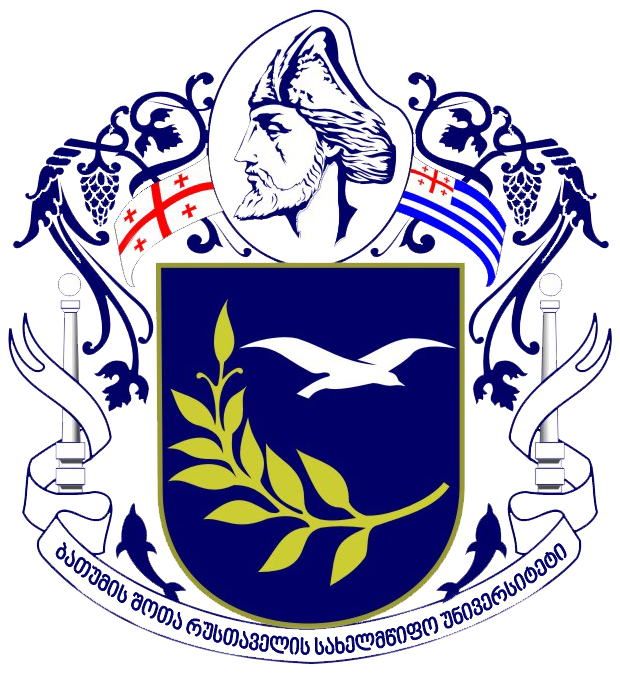 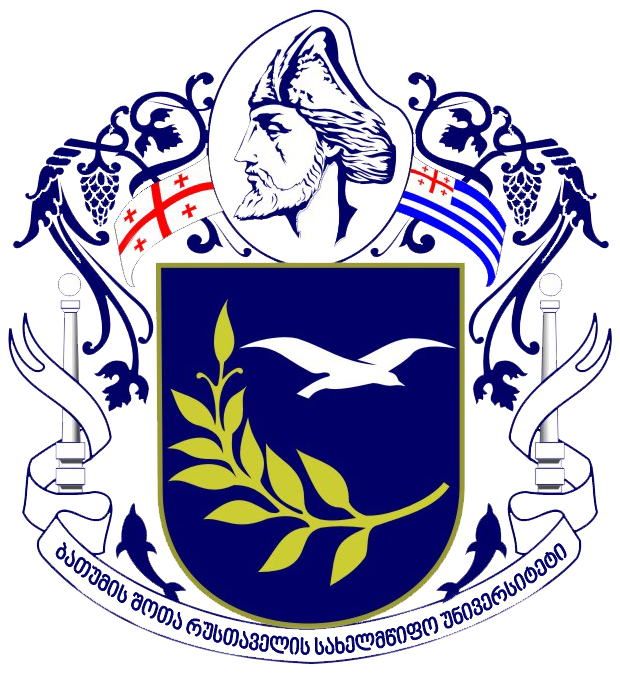 საბუნებისმეტყველო მეცნიერებათა და ჯანდაცვის ფაკულტეტი
ქიმიის დეპარტამენტი
მემბრანული პროცესების გამოყენება საკვები პროდუქტების წარმოებაში
სამეცნიერო ანგარიში
პროფესორი  : ირინა ბეჟანიძე
2018წ.
მემბრანული მეთოდები
ბარომემბრანული
ელექტომემბრანული
უკუოსმოსი
მიკროფილტრაცია
ელექტროდიალიზი
ნანოფილტრაცია
ულტრაფილტრაცია
წვენების და სასმელების წარმოება
ულტრაფილტრაცია
უკუოსმოსი
გაკამკამება
დაკონცენტრირება
წვენების ულტრაფილტრაცია
ციტრუსოვანთა წვენები :
მანდარინის;
ფორთოხლის;
ლიმონის.
ბოსტნეული წვენები :
კიტრის;
სთაფილოს;
ჭარხლის: საკვები და შაქრის;
კომბოსტოს;
ბოლოკის;
თალგამის
პერმეატი
კონცენტრატი
კვლევა წარმოებდა  :
ნატურალური და ულტრაფილტრაციით გაკამკამებულ ციტრუ­სო­­ვან­თა: 
ლიმონის;
მანდარინის 
ფორთოხლის წვენებზე.
ნატურალურ და გაკამკამებულ ბოსტეულ წვენებზე:
კიტ­რის;
 სტაფილოს;
 ჭარხლის;
 ბოლოკის;
 თალგამის;
კომბოსტოს.
 წვენები წინასწარ არ იფილ­ტრებოდა;
კვლევის  ობიექტები
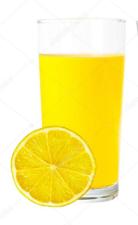 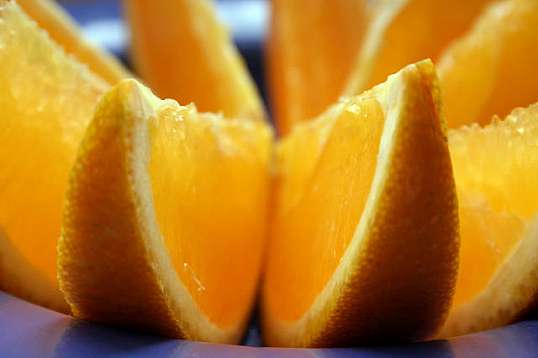 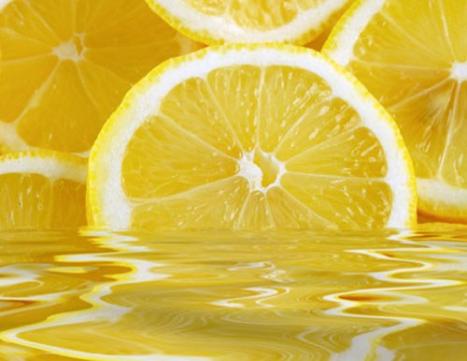 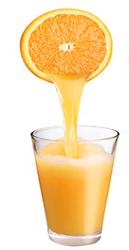 ლიმონის წვენი
ფორთოხლის წვენი
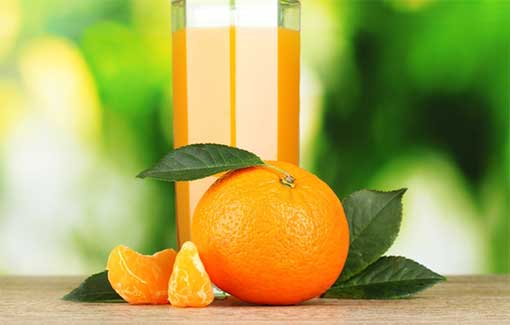 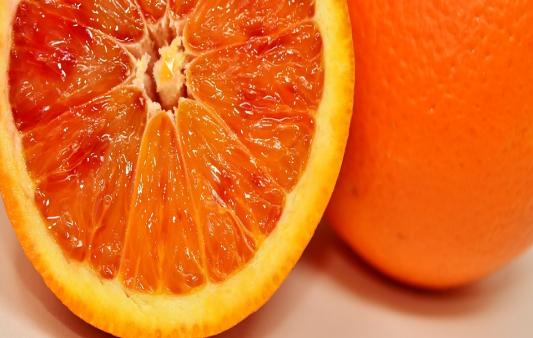 მანდარინის წვენი
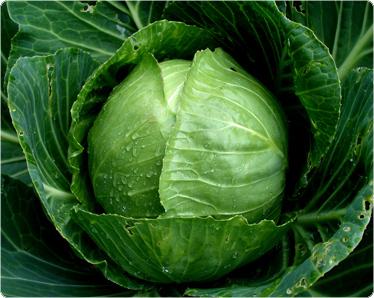 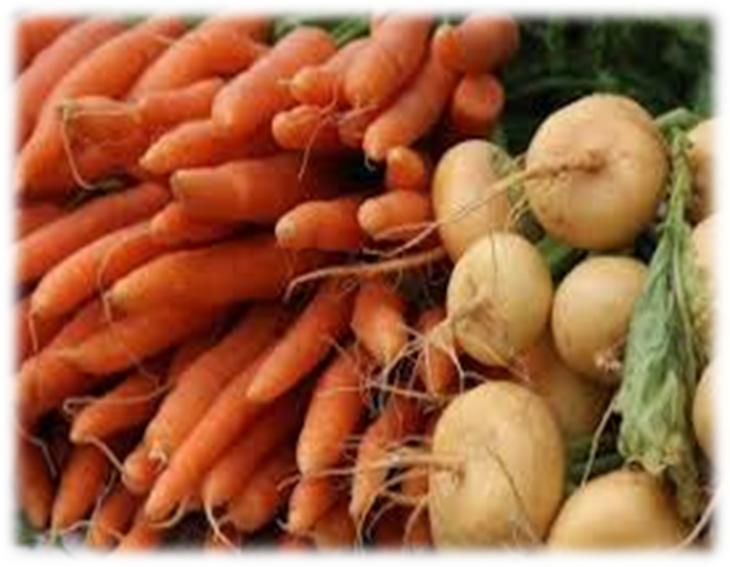 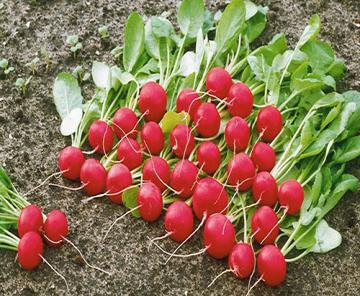 კვლევის  ობიექტები
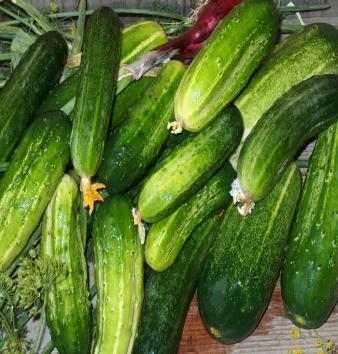 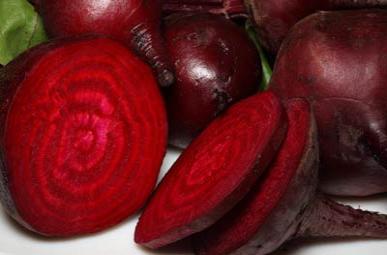 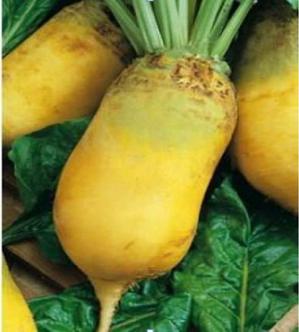 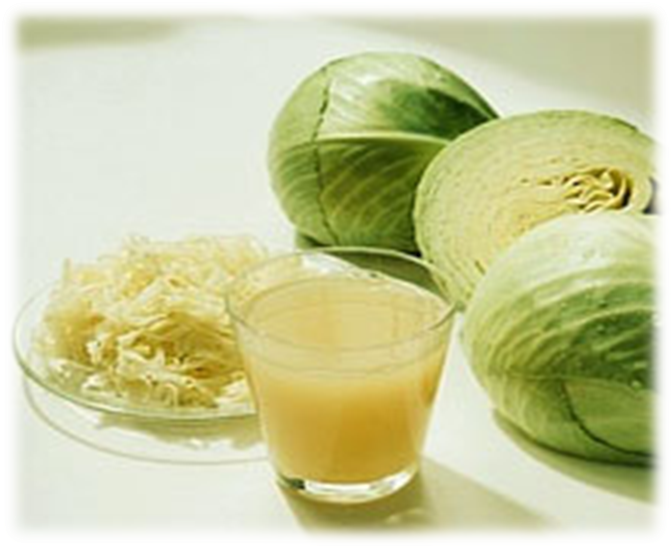 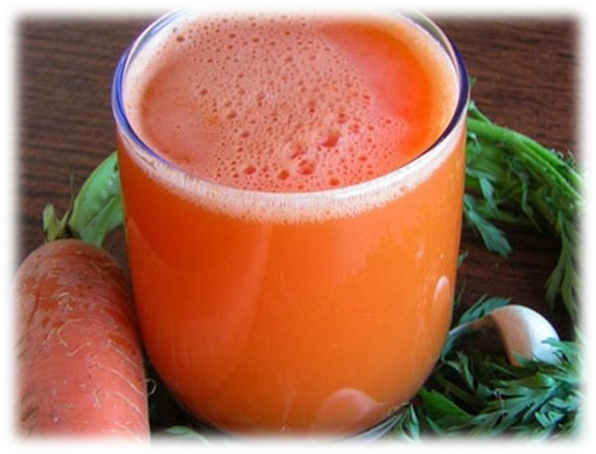 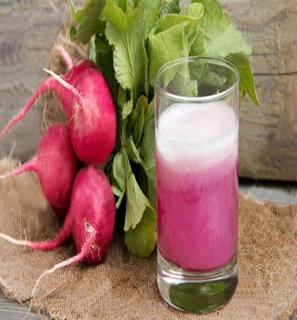 ბოსტნეული წვენები
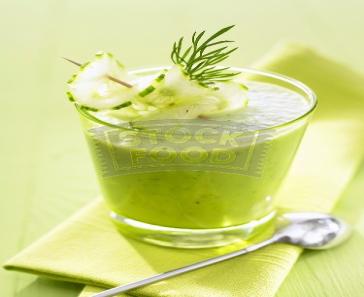 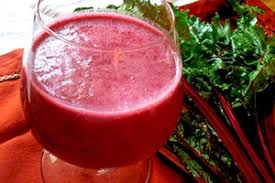 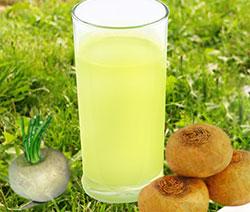 ულტრაფილტრაცია ტარდებოდა სტატიკურ და დინამიურ რეჟიმებში. სტა­­ტი­­­­­კურ პირობებში ლაბორატორიულ ФК-01  და დინამიურ რეჟიმში УПЛ-06 და­ნად­გარებზე;
5
6
1
4
2
2
6
7
3
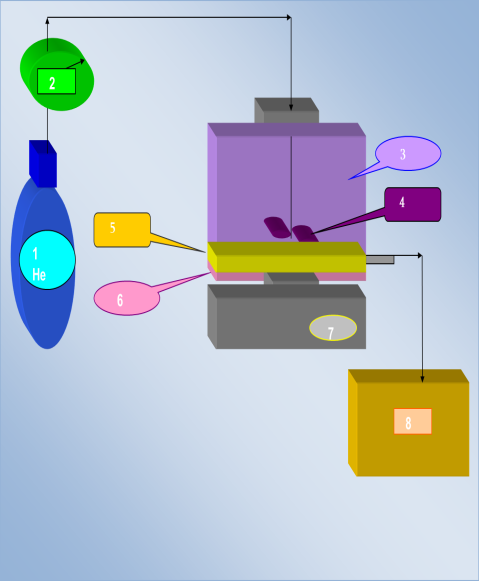 УПЛ-06   - დინამიური რეჟიმი
ФК-01  - სტატიკური რეჟიმი
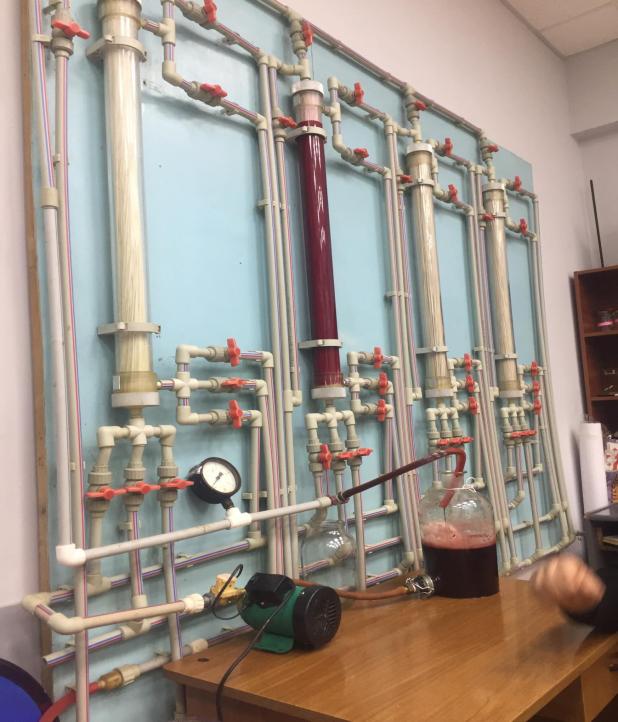 ქიმიის 
დეპარტამენტის საწარმოო ულტრაფილტრაციული დანადგარი  

УПЛ-06
ФК-01 დანადგარზე კვლევა წარმოებდა ბრტყელ ულტრაფილტრაციულ მემბრა­ნებ­­ზე: 
„Халипор1“ (d ≈ 500 A0);
 „Халипор2“ (d ≈ 200A0); 
არომატული პოლიამიდური საფუძვლით УПМ-П (d ≈500 A0);
 აცეტატცელულოზური : УАМ-300 ( d ≈ 300A0),   УАМ-500( d ≈ 5000);
 ფტოროპლასტის :  МФФ-470А ( d ≈ 500 A0 );
ფილტრაცია ტარდებოდა გამფილტრავი მასალის ზედა­პირის პერპენდიკულარულად
УПЛ-06 დანადგარზე ტანგენციალური ფილტრაცია ტარდებოდა დინამიურ რეჟიმში  მემბრანებზე:
 ღრუ ბოჭკოები ВПУ-15ПА გამყოფი აპარატი АP-2.0 ფილტრა­ციის ფართობით-2მ2); 
მილიანი კერამიკული ფილტრები : БТУ-0,5/2 (ფილტრაციის ფართობი -0,5 მ 2);
ისაზღვრებოდა ხილეული და ბოსტნეულის წვენების ულტრაფილტრაციული პროცესის წარმოებლუ­რობის (W) დამოკიდებულება:
 ფილტრაციის დინების მიმართულებაზე;
 დრო­სა და წნევაზე;
 ტემპერა­ტურაზე;
 მემბრანის  სახეობაზე;
  ფორების ზომებსა და სელე­ქ­ტიურობაზე;
წვენის ბუნებაზე;
 კონსისტენციაზე;
 ნალექის შემცველობაზე.
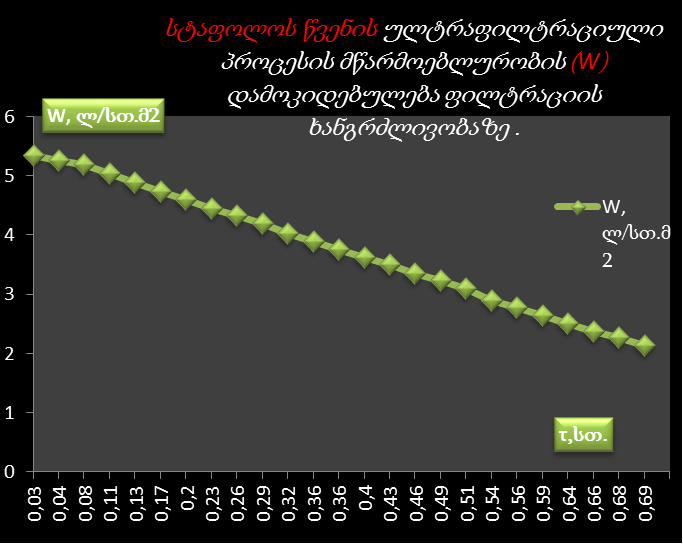 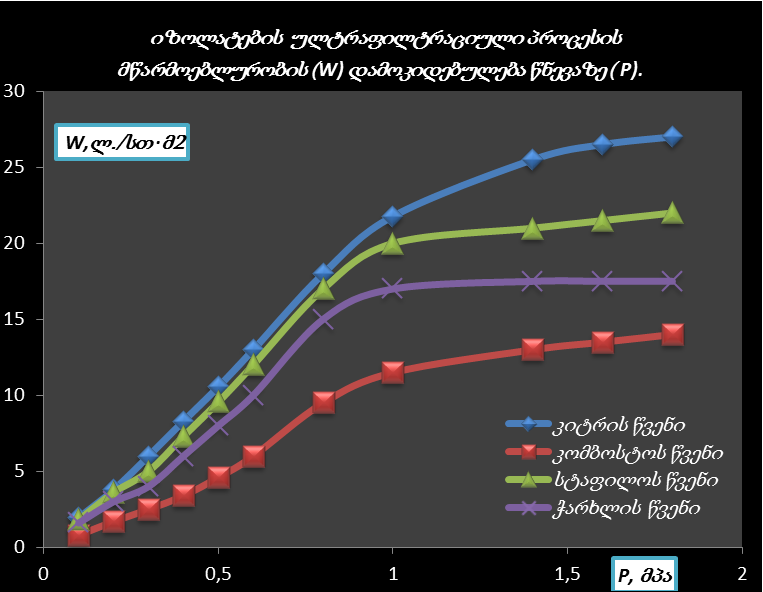 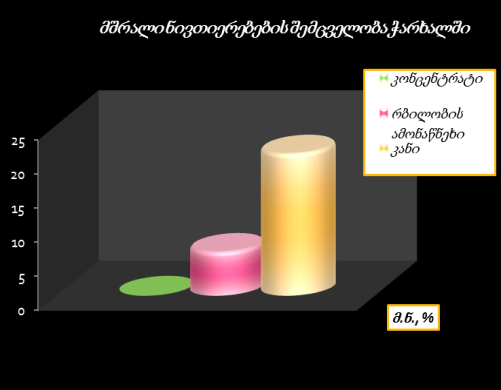 დადგენილია : ულტრაფილტრაციული პროცესის მწარმოებლურობის პროცე­სის ხანგრძლივობაზე და­მო­კი­­დე­­­­ბულების ხასიათი არ არის დამოკი­დებული ფილტრაციის დინების მიმართულე­ბაზე : მწარმოებლურობა ჯერ ვარ­დება, შემ­დეგ სტაბილირ­დება;

დადგენილია  : ულტრა­ფილ­ტრაციული პროცესის მწარმოებლურობის 
დამოკი­დებულება მემბრანის ფორია­­ნობაზე. ერთი სახის მემბრანისათვის, 
ფორია­ნობის  გაზრდით   პროცესის მწარმოებლურობა მცირდება რიგში:
   ხილეული წვენებიათვის :   W УАМ-500  >W УАМ-300  > WХалипор-1  > WХалипор-2
       ბოსტნეული წვენებისათვის : W УАМ-500  >W УАМ-300  > WХалипор-2  > WХалипор-1

დადგენილია  :  წვე­ნე­ბის პროცესის მწარმოებლურობის პირდაპირპროპორციუ­ლი დამო­კიდებულება წვენების მჟავიანობაზე - მჟავიანობის გაზრდით პროცესის მწარმოებ­ლუ­­რობა მნიშვნელოვნად იზრდება : ყველაზე მაღალი მჟავიანობა  და შესაბა­მი­სად პროცესის მწარმოებლურობა მიღებულია ლიმონისა და  კიტრის წვენისათვის;
W ( ლიმონის) > W ( მანდარინის)  > W ( ფორტოხლის) 
 W(კიტრის) >W(სტაფილოს) >W(ჭარხლის)>W(კომბოსტოს) >W (ბოლოკის) > W (თალგამის);
დასკვნა
დადგენილია : ულტრაფილტრაციული პროცესის მწარმოებლურობა აგრეთვე დამოკი­დე­ბულია მემბრანის სახეობაზე და  გაფილტვ­რის მწარმაოებლუ­რობის  შემცირე­ბის  მიხედვის მემბ­რა­ნები განლაგდება შემდეგ რიგში
            ციტრუსოვანთა წვენებისათვის:
АР-2,0  > УПМ-П > УАМ-500 >Халипор-1 >УАМ-300 >Халипор-2
          ბოსტნეული წვენებისათვის : 
УПМ-П > УАМ-500 > УАМ-300 > Халипор-2 > Халипор-1

ღრუ ბოჭკოებში, დინამიური რეჟიმის პირობებში, ბოსრნეული წვენების გაფილტვრი­სას მიღებულია, რომ  ულტრაფილტრაციული პროცესის მწარმო­ებლურობა  2ჯერ უფრო მაღალია, ვიდრე სტატიკურ რეჟიმში და მწარმოებლურობის შემცირების მიხედვით მემბრანები განლაგდება რიგში:
АР-2,0  > W УАМ-500  >W УАМ-300  > WХалипор-2  > WХалипор-1
დადგენილია, რომ ზოგადი მჟავიანობა ( 1,17%), სიმკვრივე ( 1,038 გ/სმ3), მშრა­ლი ნივთიერებების შემცველობა (9,9%), შაქრები (7,8%), მათ შორის ინვერტუ­ლი(7,2%), ნაცარი( 0,26%), ვიტამინ С ( 20მგ/ 100გრ.) მანდარინის წვენის ულტ­რა­ფი­ლტ­­რაციის შემდეგ უცვლელი რჩება. სიბლანტე, უჯრედისის, პექტინის და კაროტი­ნის რაოდენობა გაკამკამებულ წვენებში მცირდება.
დასკვნა
წვენები უნდა გაიფილტროს :

ღრუ ბოჭკოებში, 1,8 მპა წნევაზე. ასეთ პირობებში მიღებული წვენი იქნება მაღალხარისხოვანი, სტერილური, მდგრადი  ნალექის გამოყოფისა და სიმღვრივის  წარმოქმნისადმი; მას ექნება ხანგრძლივი შენახვის ვადა, ნატურალური წვენის ორგანოლეფტიკური თვისებები და  მაღალი საკვები ღირებულება
ნაყოფი
ანარჩენი № I
წვენი
ელექტროპლაზმოლიზატორი
ელექტროპლაზმოლიზი
ექსტრაგირება № 1
H2O + HCI (1 : 5 : 0.05)
გაკამკამება ულტრაფილტრაციით
დაქუცმაცება
დაწურვა № 1
ექსტრაგირება № 2
H2O + HCI (1 : 5 : 0.05)
პექტინის იზოლატი № I
ანარჩენი № 2
დაწურვა № 2
დაკონცენტრირება  ულტრაფილტრაციით
პექტინის იზოლატი № 2
ანარჩენი № 3
ექსტრაგირება № 3
H2O + HCI (1 : 5 : 0.05)
კონცენტრატი
დაწურვა № 3
პექტინის იზოლატი № 3
ექსტრაქტი
C2H5 OH ( CaCI2 )
კოაგულატი
H2O + NaOH
P – ვიტამინის გამოყოფა
ანარჩენი № 4
ფილტრაცია
პექტინი
შრობა
შენახვა
ნაყოფების გადამუშავების  კომპლექსური ტექნოლგიური  სქემა
მჟავას დამატება 
 1:2  (H2O )
აქტივირებული წყალი
დეზინტეგრატორი
ექსტრაქტორი
C2H5OH
საკვები ბოკოები
P ვიტამინისა და                                            პექტინის მიღების           ტექნოლოგიური  სქემა
ექსტრაქტი
კოაგულატი
P ვიტამინის  და  საკვები ბოჭკოების  საწარმოო  ხაზი
ფილტრაცია
პექტინი
შენახვა
შრობა
ანარჩენები
პექტინი
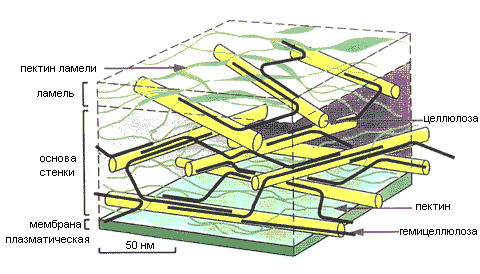 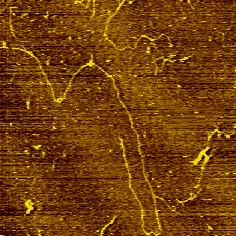 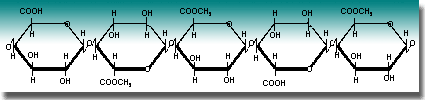 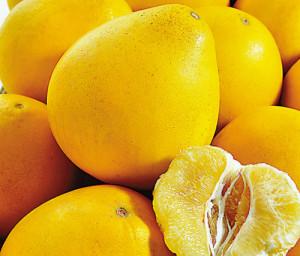 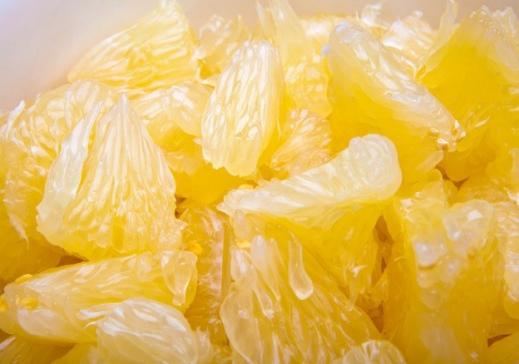 პომელო
გრეიფრუტი
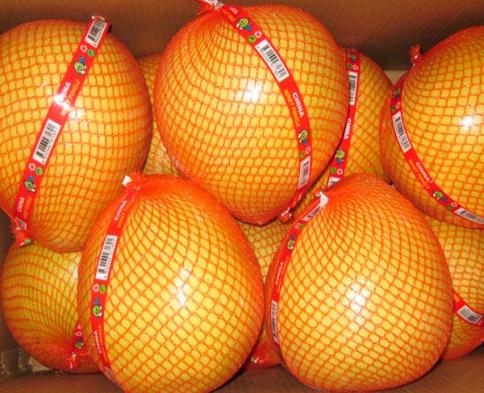 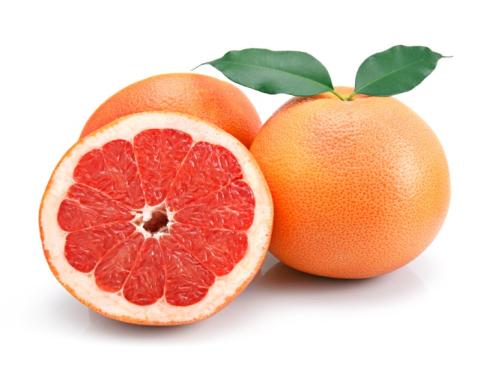 ციტრუსოვანთა პექტინების ფიზიკურ–ქიმიური 
თვისებები
ციტრუსოვანთა პექტინების ფიზიკურ–ქიმიური თვისებები
ციტრუსოვანთა პექტინების ფიზიკურ–ქიმიური თვისებები
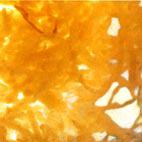 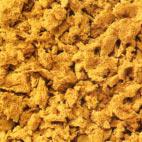 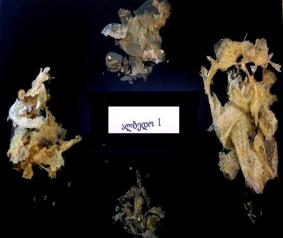 პექტინის ნიმუშები
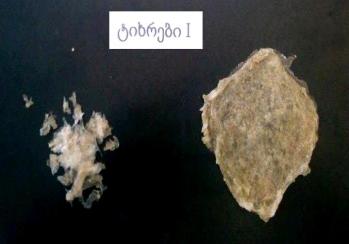 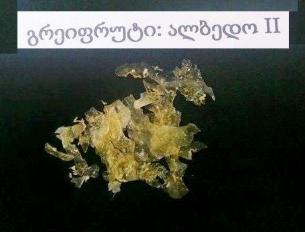 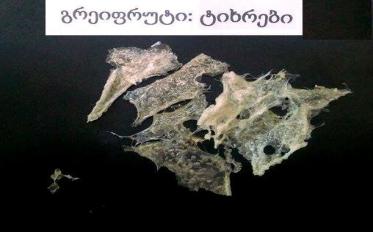 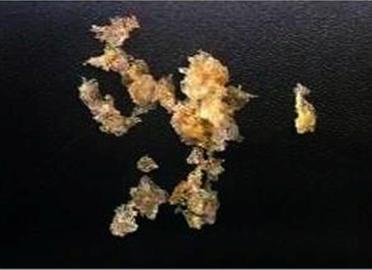 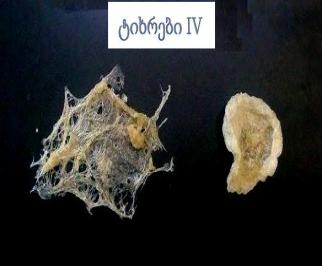 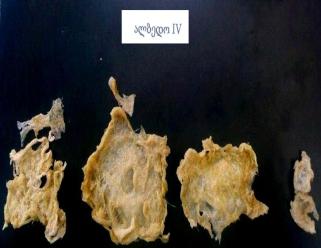 დამუშავებული ნედლეულიდან მიიღებოდა პექტინი და P- ვიტამინი
პექტინი მიიღებოდა ნედლი ხილისა ( ციტრუსოვანთა : ლიმონი, ფორთოხალი მანდარი­ნი), და ბოსტნეულის : სტაფილო, კომბოსტო, ჭარხალი ნაყოფებიდან , წვენიდან  და წვენის გამოწურვის ანარჩენებიდან;
ისაზღვრებოდა პექტინისა და  P- ვიტამინის იზოლატების მიღების პარამეტრე­­­ბი : ჰიდრომოდული (შეფარდება H2O : HCI), ექსტრაგირების ხანგრძლივობა ( 2,4,8,-12,24 ­და 48 სთ.),  დაკონცენტრირების ოპტიმალური პირობები :  წნევა, მწარმოებლუ­რობა ( W)  და  პროცესის ხანგრძლივობა;
დადგენილია, რომ პექტინური იზოლატების დაკონცენტრირების პროცესის მწარმოებ­ლურობა უმნიშვნელოდ მცირდება დროში და დამოკიდებულია 
ნა­ყოფის სახეობასა და მოკრეფის დროზე;
დამწიფებული ნაყოფების ანარჩე­ნიდან მიღებული იზოლატები დაკონცენტ­რირე­ბის ხანგრძ­ლივობის მიხედ­­ვით განლაგდება რიგში:  ფორთოხალი -> ლიმონი->მანდარინი;
მწარმოებლურობის ზრდის მიხედვით  ბოსტნეულის ანარჩენები განლაგდება რიგში :  კომბოსტო -> ჭარხალი -> სტაფილო
დადგენილია, რომ  დაკონცენტრირების ხარისხი დამოკიდებულია ნაყოფების მოკრეფის დროზე.
ანარჩენებიდან  მიღებული  იზოლატების დაკონცენტრირების ხარისხის ზრდის მიხედვით ნაყოფები განლაგდება რიგში : 
ლიმონი -> ფორთოხალი -> მანდარინი 
ექსტრაგირების დრო­ის გაზრდით, პექტინის გამოყოფის სრულყოფა იზრდება და შესაბამისად  პროცესის მწარ­მოებლურობა - მცირდება;
დად­გენი­ლია :  პექტინური ნივთიერებების შემ­ცვე­ლობის ზრდის მიხედვით დამოკიდებულების  შემდეგი რიგი :
ნადლ მასაზე გადათვლით ( ხსნადი, საერთო და პრო­ტოპექტინი) :
კონცენტრატი -> რბილობის ამონაწნეხი -> კანი;
  მშრალ მასაზე გადათვლით :
   პროტოპექტინი : კონცენტრატი ->კანი -> რბილობის ამონაწნეხი;
                           საერთო პექტინი : კონცენტრატი -> რბილობის ამონაწნეხი -> კანი;
                          ხსნადი პექტინი : კონცენტრატი -> კანი
პექტინური იზოლატის დაკონცენტრირების პროცესის მწარ­მოებ­ლუ­რობის ზრდის მიხედვით დადგენილია დამოკიდებულების შემდეგი რიგი :
ქობულეთი - ხელვაჩაური - სალიბაური
დადგენილია, რომ პექტინის სრულყოფილი გამოყოფა შესაძლებელია ეთილის სპირტის გამოყენებით.
კვლევისათვის აღებული პომელოს  ნაყოფების მასა მერყეობდა  670-1200 გრ. გრეიფრუტის 300 – 350 გ. ფარგლებში,  ნაყოფები განსხვავდება ტექნიკური სიმწიფით.

მიღებულია : ოთხივე  „პომელოს“  ნაყოფში რბილობის შემცველობა ჭარბობს და მერყეობს  62-77% -დე, ალბედოს რაოდენობა იცვლება 12.8 -22.5 % ფარგლებში, ფლავედო შეადგენს ნაყოფის  5.05-7.7%,  ტიხრები  2.6 -7.1%, თესლების  რაოდენობა ძალიან მცირეა და შეადგენს მხოლოდ 0.043%.  მორფოლოგიური შემცველობის მიხედვით  ნაყოფები განლაგდება რიგში: 
              რბილობი →ალბედო → ფლავედო →ტიხრები → თესლები.

დადგენილია:  ყველა ნაყოფის  რბილობი, წვენი და ფლავედო პრაქტიკულად არ შეიცავენ. პექტინს შეიცავს მხოლოდ ალბედო და ტიხრები.

დადგენილია : პექტინი პრაქტიკულად გამოიყოფა სრულყოფილად 24 საათის განმავლობაში ანუ ეს დრო შეიძლება რეკომენდირებული იყოს პომელოს ნაყოფიდან პექტინის გამოყოფის ტექნოლოგიური პროცესის დასამუშავებლად.

დადგენილია: გრეიფრუტის ნაყოფში ჭარბობს რბილობი, ფლავედო და ტიხრების რაოდენობა პრაქტიკულად  თანაბარია, ალბედო შეადგენს რბილობის რაოდენობის    ≈ 30-35 %-ს.

მიღებულია : გრეიფრუტის ნაყოფში პექტინს მცირე რაოდენობით შეიცავს მხოლოდ რბილობი და ტიხრები.
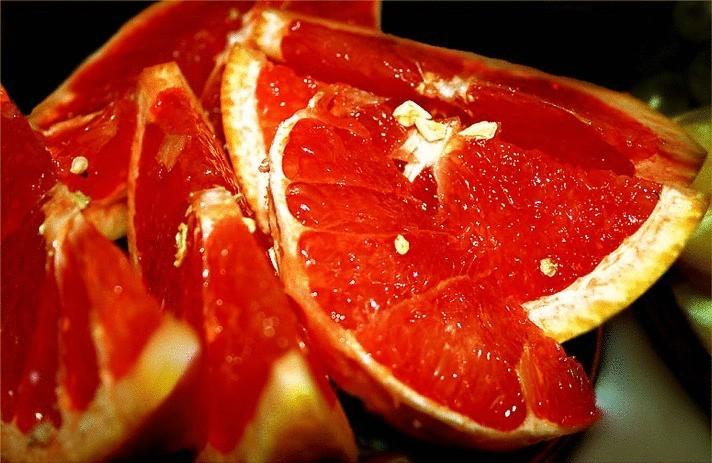 ისაზღვრებოდა ფლავანოიდების გამოყოფის შესაძლებლობა ანარჩენებიდან, კერძოდ :
გამოყოფილი ფლავანოიდების მასა დამოკიდებულებით:
ნაყოფის სახეობაზე;
მოკრეფის დროზე;
საკვლევი მასალის აგრეგატულ მდგომარეობაზე (სველი და მშრალი კანი და ტიხრები) ;
 ექსტრაქციის რაოდენობაზე
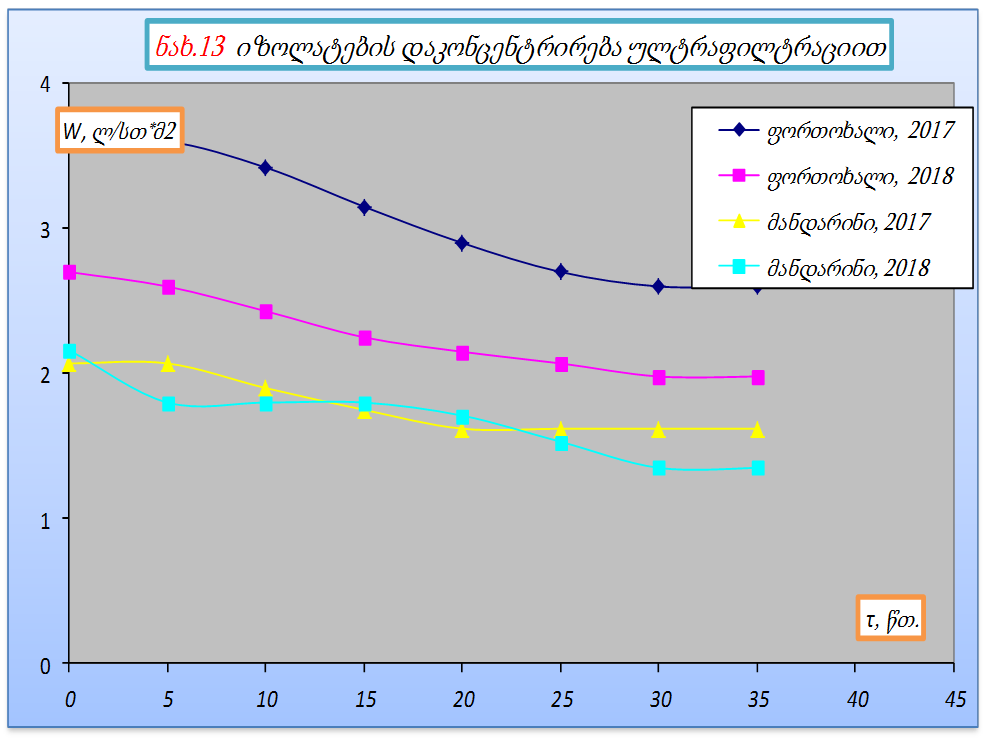 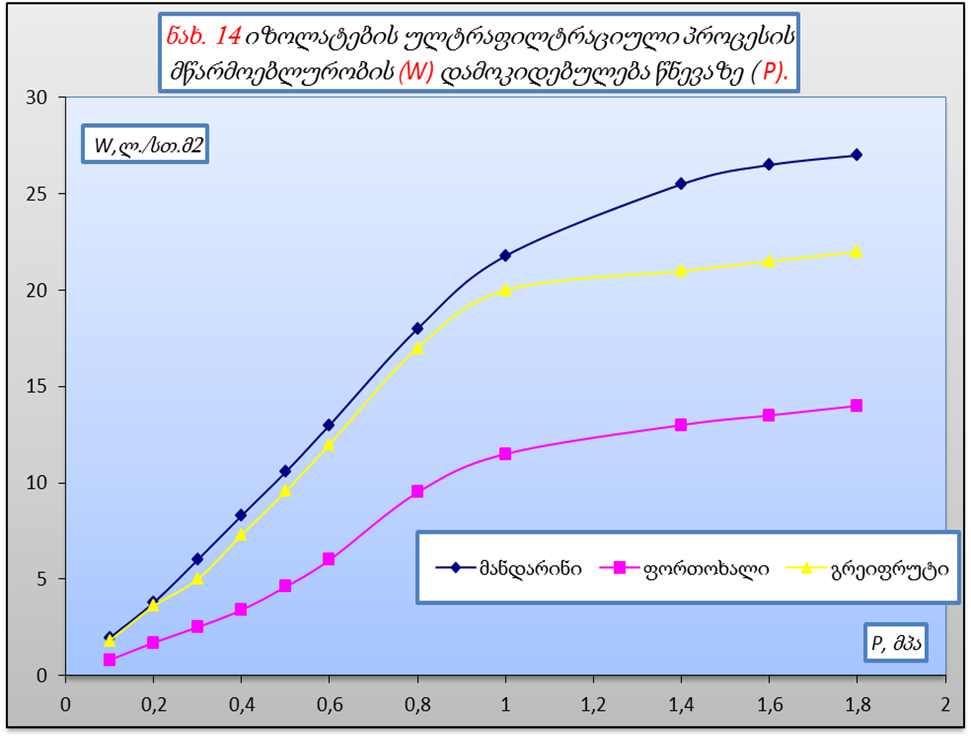 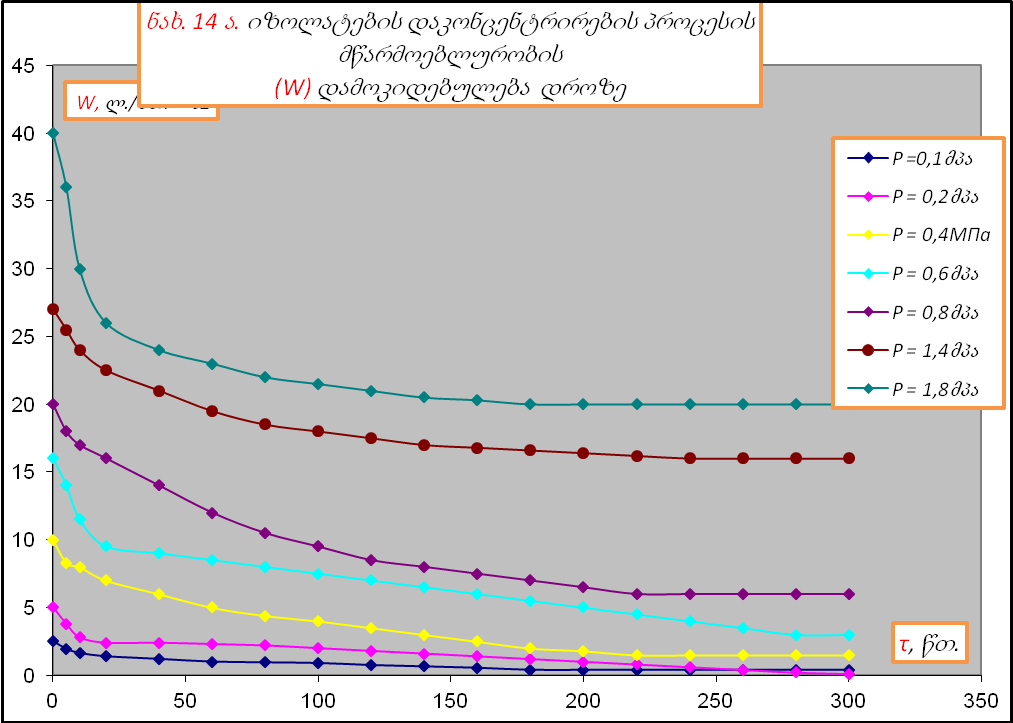 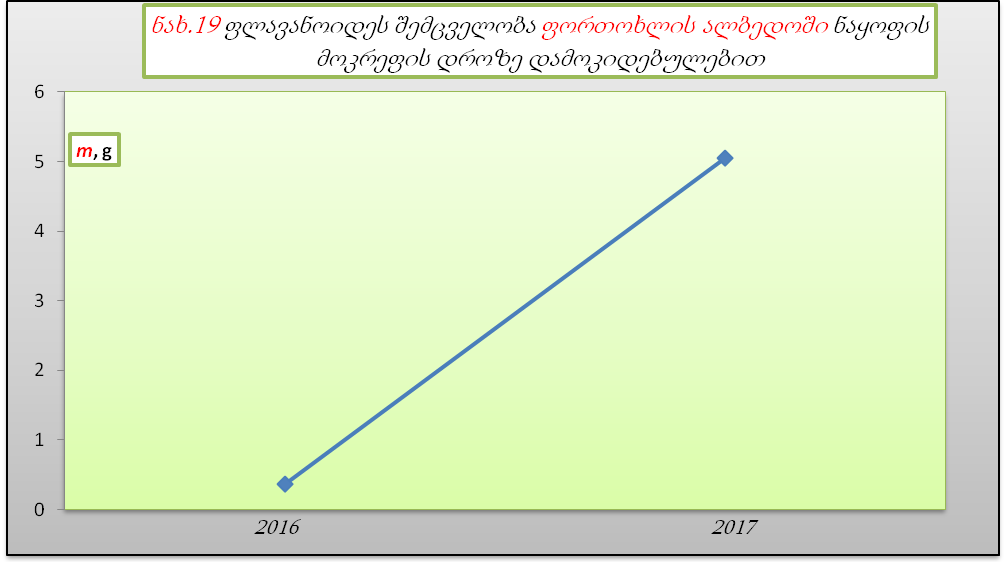 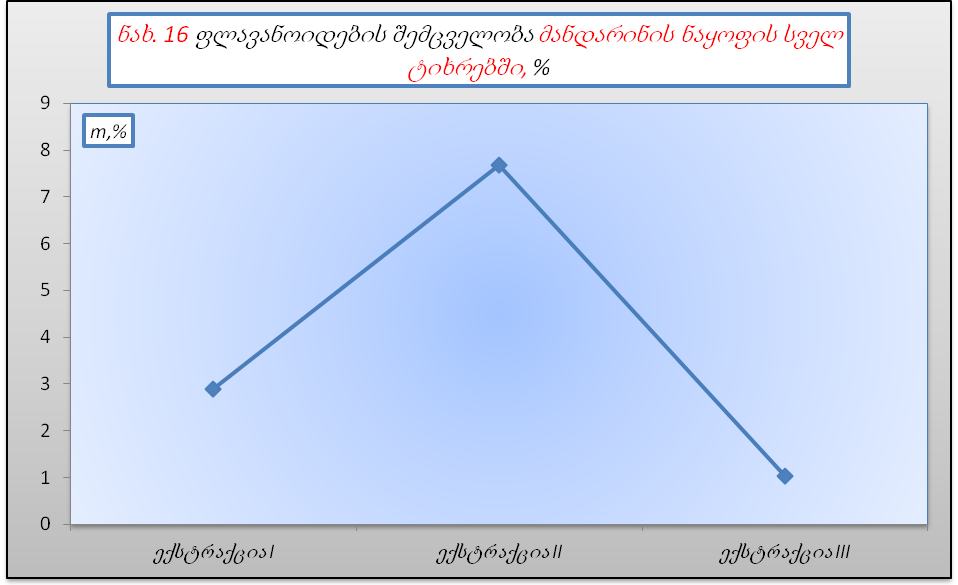 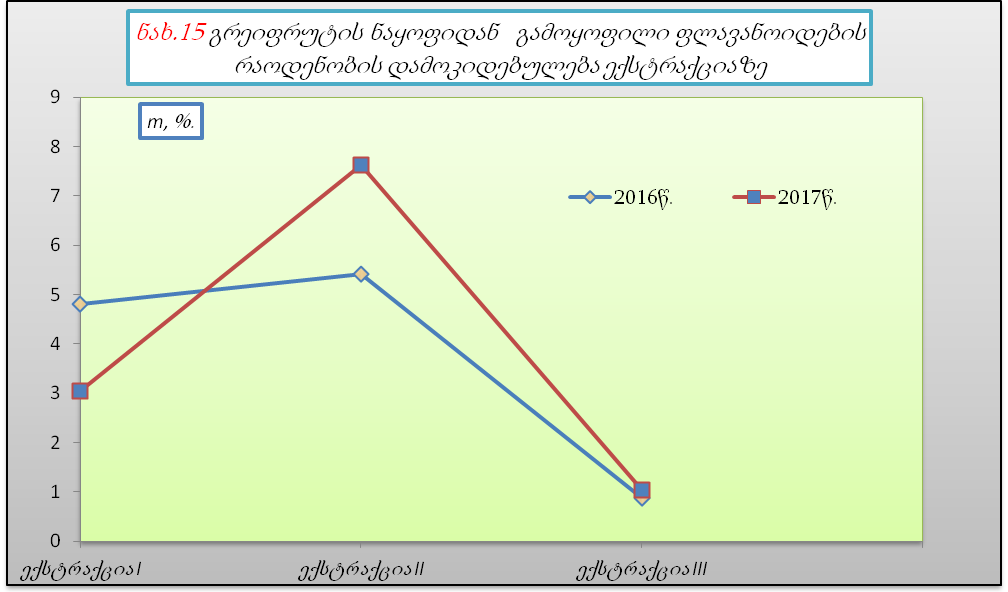 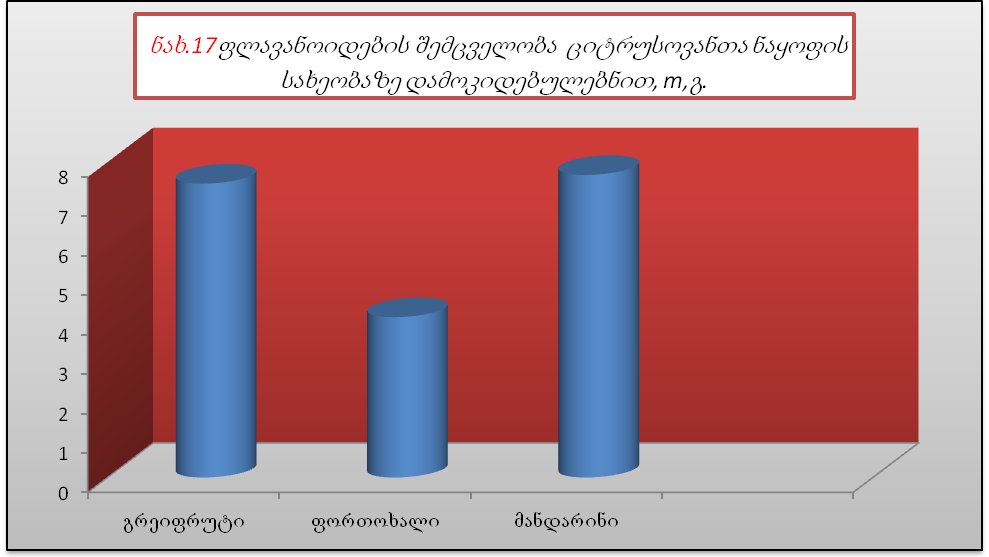 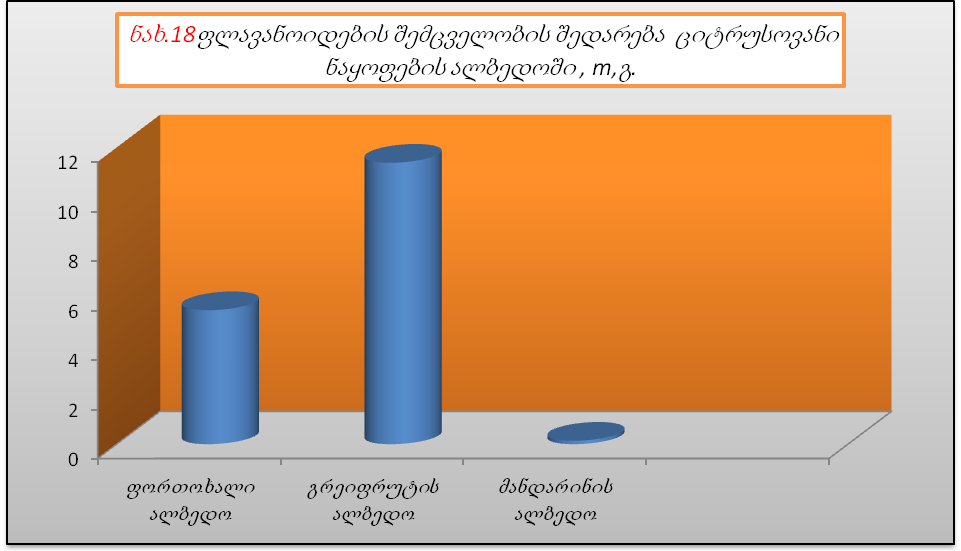 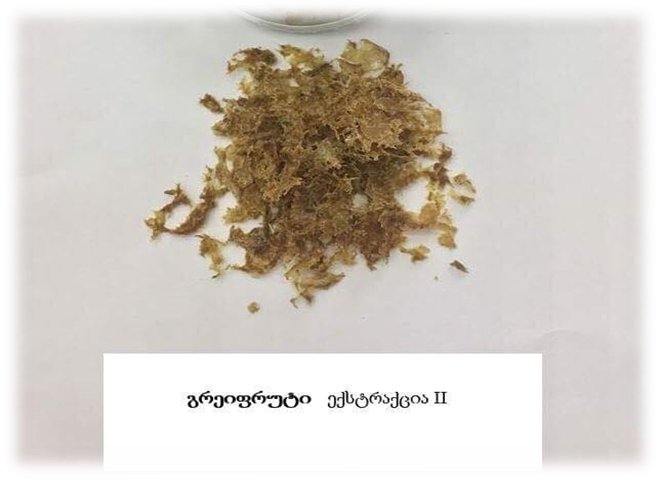 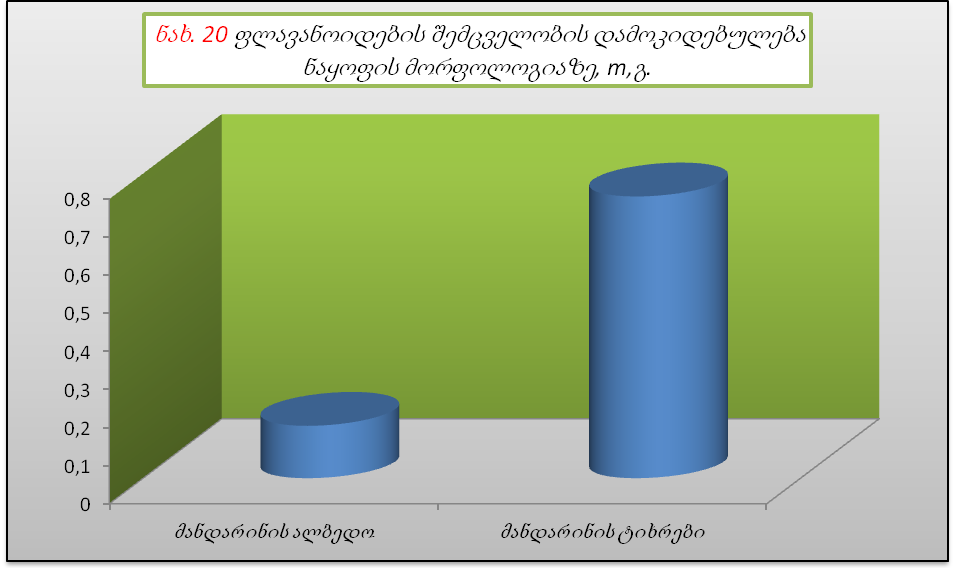 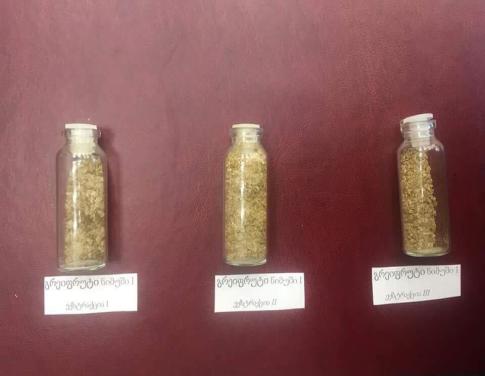 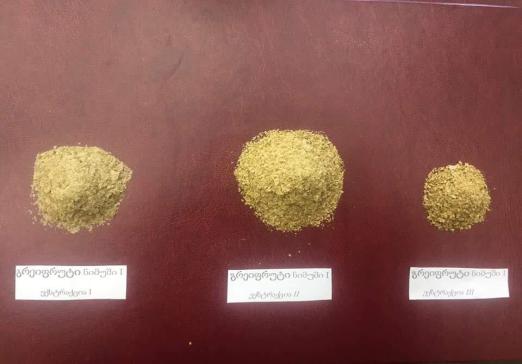 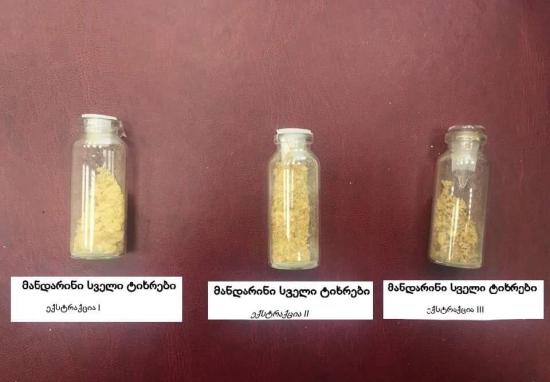 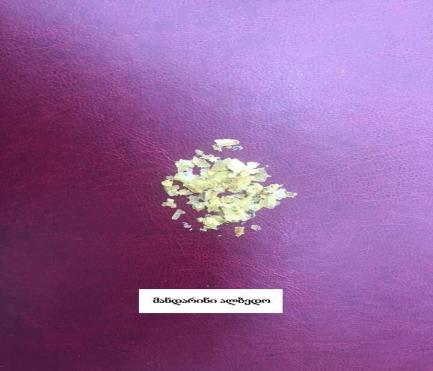 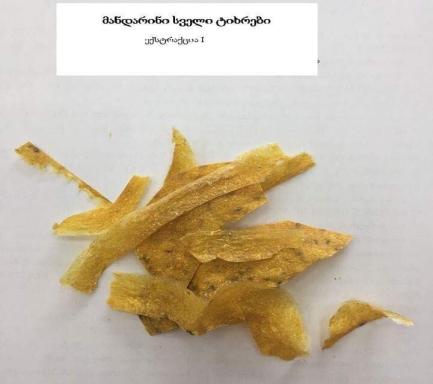 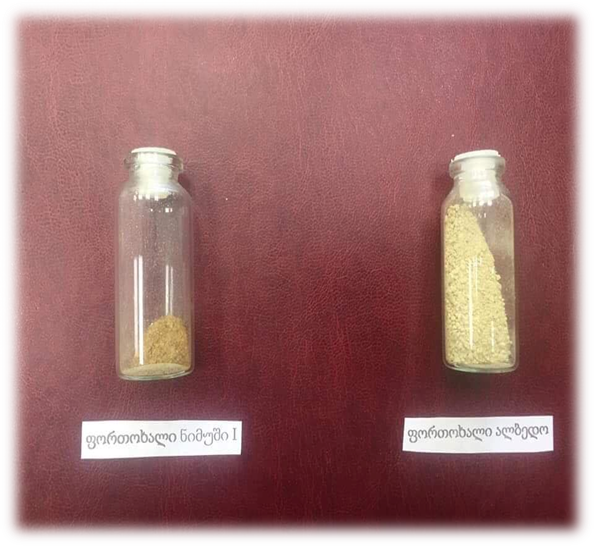 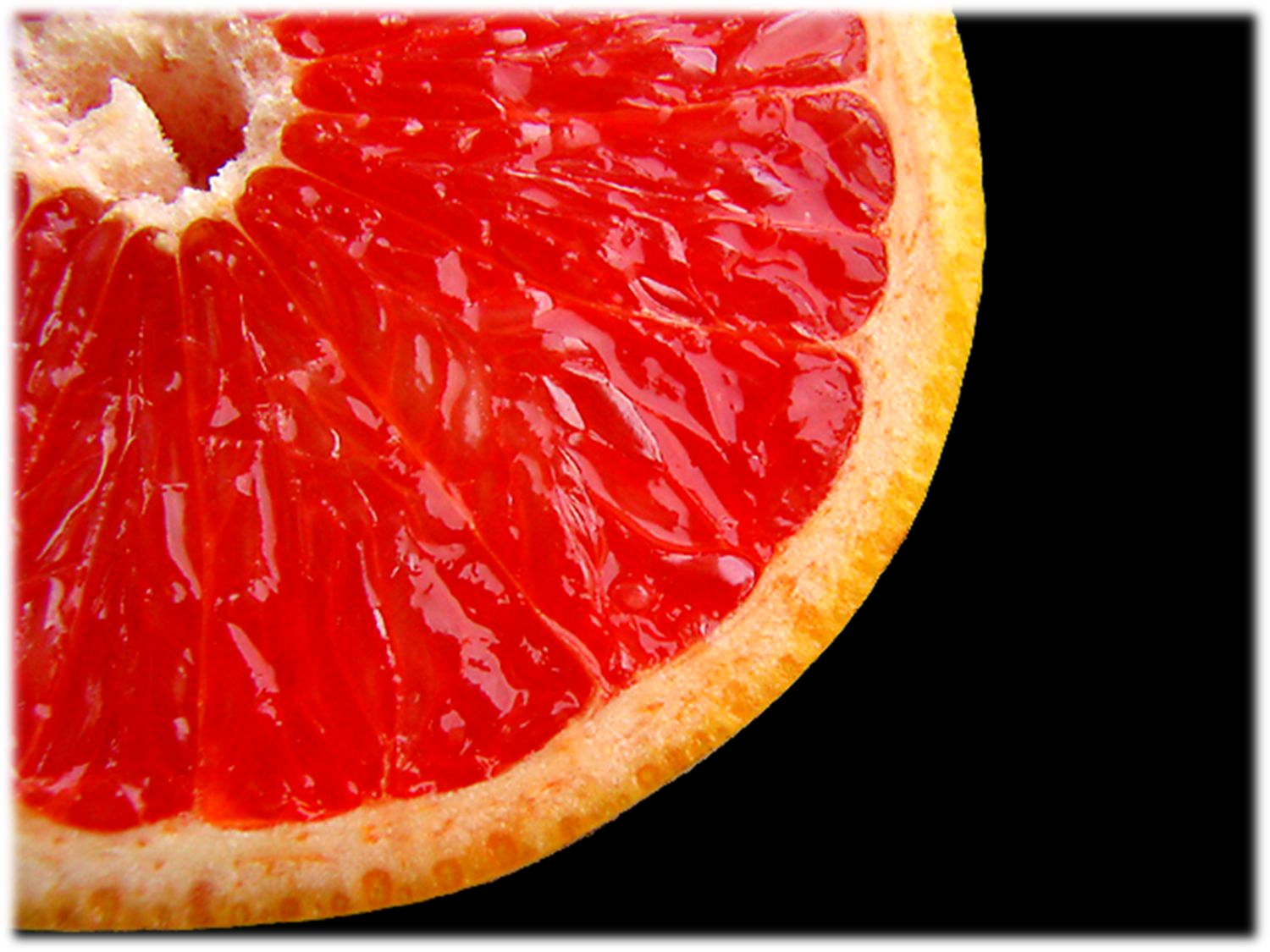 ფლავანოიდური ნაერთების გამოყოფა უნდა ჩატარდეს მემბრანული ტექნოლოგიით - ულტრაფილტრაციით დაკონცენტრირებული იზოლატებიდან, გამოყოფა ნატრიუმის ჰიდროქსიდის კონცენტრირებული ხსნარით მშრალი ტიხრებიდან.
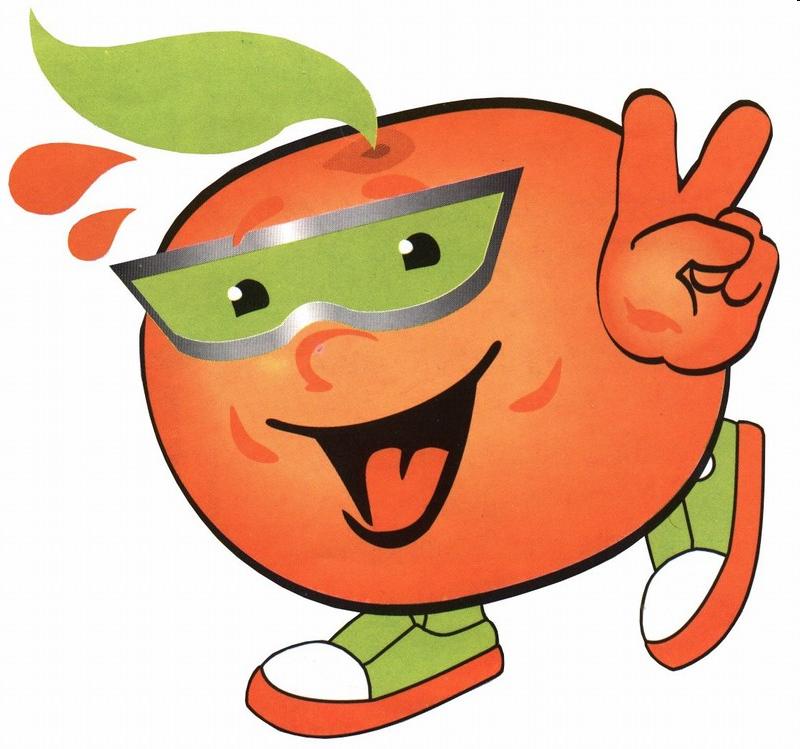 გმადლობთ ყურადღებისათვის